The Anthropic Phenomena
Design or Chance?

Robert C. Newman
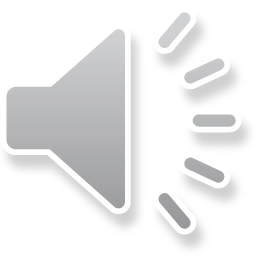 What are these phenomena?
Features in our physical universe that are:
Just right
Finely balanced
Finely tuned
Extremely good
We will look at just a few examples here.
Water
See Barrow & Tipler, 524-541
"one of the strangest substances known to science" (524)
"most of its … physical properties have values enormously higher or lower than those of any other known material" (524)
Some of these features were already noted in Bridgewater Treatises (1830s) and in Henderson, Fitness of the Environment (1913)
Water
Very high melting point, boiling point, heat of fusion (524-26)
Heat of vaporization higher than any known substance (527)
So best possible coolant by evaporation.
Water
Very high surface tension (537)
High dielectric constant (537-38) 
So great solvent for polar molecules
Water itself tends to ionize.
Water
Almost unique in having solid state lighter than liquid state (524, 533)
So expands on freezing.
Prevents freeze-up of lakes, rivers, oceans.
Aids soil formation.
Water
Higher specific heat than almost all organic compounds (ammonia is higher) (534)
So functions very well as heat source or heat sink.
Stabilizes temperature of environment.
Water
These features perhaps boil down to three:
Hydrogen bonds (nature of H and O atoms) 
Polar molecule
Angle between bonds
Other Life Elements
Barrow & Tipler also discuss the anthropic significance of:
Hydrogen
Oxygen
Carbon
Nitrogen
Phosphorus
Sulfur
Electromagnetism & Gravity
See Adair, Great Design, 321
Both these forces are long-range, each decreasing as square of distance.
E-m is enormously stronger than gravity, by some 37 powers of 10, yet gravity dominates on the astronomical size-scale. 
This allows hot suns & cool planets, and life as we know it.
Electromagnetism & Gravity
Why does gravity dominate, when so much weaker?
It has only attractive force, mediated by mass, which is only positive.
E-m has both attractive & repulsive force, mediated by charges, which are positive or negative; like charges repel, unlike attract.
Electromagnetism & Gravity
Thus e-m force tends to cancel out, so long as there are equal numbers of + and – charges.
But for e-m not to dominate, its charges must cancel out to much better than 1 part in 1037, perhaps 1 part in 1040 or so.
Electromagnetism & Gravity
It is not obvious why this should be so.
Electrons are the main carriers of – charge and protons of + charge.
Protons are nearly 2000 times more massive than electrons and so these froze out at very different times in the expansion of the universe.
Anthropic Phenomena
There are many more of these than we have sketched here.
See:
Hugh Ross, Creator and Cosmos
PCW Davies, Accidental Universe
Barrow & Tipler, Anthropic Cosmological Principle
Anthropic Phenomena
These phenomena point strongly to a Designer for the universe.
But this explanation is strongly resisted by those whose worldview does not include a Designer!
Attempts to Avoid a Designer
See more detailed discussion in articles by Davis and Rhoda.
These attempts are usually some form or other of the "Anthropic Principle."
Anthropic Principle
The universe is the way it is because of humans.
Strong Anthropic Principle
Weak Anthropic Principle
Strong Anthropic Principle
Mankind caused the universe to be the way it is so humans could arise! (Barrow, Wheeler)
Either mankind is a manifestation of God (monism)…
Or causes operate backward in time.
Little reason to believe either of these without strong evidence.
Weak Anthropic Principle
If the universe weren’t the way it is, there would be no observers.
Since there are observers, the universe must be sufficiently fine-tuned for them to exist!
Duh!  Is this an explanation?
Selection Effect
Apparent design is the result of selection; observers only exist in universes which are fine-tuned.
But variables are so fine-tuned, it is an enormous surprise that there are any observers!
Leslie’s illustration of firing squad with 1000 marksmen…
Leslie’s Illustration
You have been condemned to death.  You are put before a squad of 1000 marksmen. They all fire.
When the smoke clears, you are still alive!
Well, if they hadn’t missed you, you wouldn’t still be here.  What’s the big deal?
Large Ensemble
Postulate a large number of universes to make observers reasonably probable:
Successive oscillations (Wheeler)
Quantum many-worlds (Everett)
Inflationary many-worlds (Leslie)
But these all have problems.
Large Ensemble
Successive oscillations of universe won’t work (Hawking).
No evidence for quantum many-worlds.
Inflationary many-worlds is possible, but the evidence for so many universes is not comparable to the evidence for God.
God?
If God exists, the anthropic coincidences are not surprising.
If he doesn’t, even the need for so much fine-tuning is rather amazing, not to mention that we actually have it.
God
Thus the "God model" naturally explains fine-tuning.
The "no God model" must make huge assumptions to account for the anthropic phenomena.
Doesn't this have some practical implications?
The End
Nature is telling us something very theological
Further Reading
Adair, R.K. The Great Design (1987).
Barrow & Tipler. The Anthropic Cosmological Principle (1986).
Davies, P.C.W. Accidental Universe (1982).
Davis, J.J. "Design Argument" (1988).
Henderson, L.J. The Fitness of the Environment (1913).
Rhoda, A.R. "Chance vs Design" (1993).
Ross, H. The Creator & the Cosmos (1993).